Coordinated US Initiative on Emissions ResearchIntroduction and Goals
First Workshop
4 December 2009
NOAA DSRC, Boulder, CO
Claire Granier and Greg Frost
NOAA Earth System Research Laboratory, Chemical Sciences Division
CIRES, Univ. Colorado
Schedule for Today’s Workshop
Morning (9:00 – 11:50): Overview presentations (≤10 min)
Motivation
Inventory development
Inventory evaluation and data access
Lunch (11:50 – 13:00)
Afternoon (13:00 – 16:00): Open discussions 
Identify specific research questions that could improve inventories
Discuss collaborations
[Speaker Notes: Presentations will discuss development, evaluation, and data access work and needs of these efforts]
Coordinated US Initiative on Emissions Research
Initiative Participants
Federal Research

NOAA
DOE
NASA
US Forest Service
Federal Regulatory

US EPA
Private Sector

Northrop Grumman
Panorama Pathways
UC Berkeley
Colorado
Illinois





Iowa
Purdue
Wash/St L
Academic

NCAR
First Workshop, 4 December 2009, NOAA DSRC, Boulder, CO
[Speaker Notes: Shows all who have expressed interest in this initiative
Not all agencies present here today
Some of these groups have long history of working together 
We could definitely have better representation from many of these agencies
We will continue to invite others to join; need your help
Success of this partnership: depends on discovering mutual areas of interest and natural areas of collaboration]
Coordinated US Initiative on Emissions Research
Motivation
Understand the chemical composition of the atmosphere and how it is changing over time
Observe atmosphere
Quantify budgets of constituents
Evaluate changes in budgets
Investigate AQ-climate linkages
Predict future AQ and climate
Pursue multiple approaches
Air Quality Climate
Models
Evaluations
Inventories
Observations
Regulation
Research
Regulation
Research
First Workshop, 4 December 2009, NOAA DSRC, Boulder, CO
[Speaker Notes: Some aspects of NOAA’s mission (applies to NCAR and to some branches of EPA too)
Observe atmosphere at different spatial and temporal scales
Quantify contributions of natural & anthropogenic sources to AQ and climate
Evaluate short- and long-term changes in these sources, effectiveness of deliberate emission controls
More recently, focus has been on coupled nature of AQ and climate]
Coordinated US Initiative on Emissions Research
NOAA Emission Evaluation
D. D. Parrish, Atmos. Environ., 2006
J. Miller, NOAA ESRL GMD
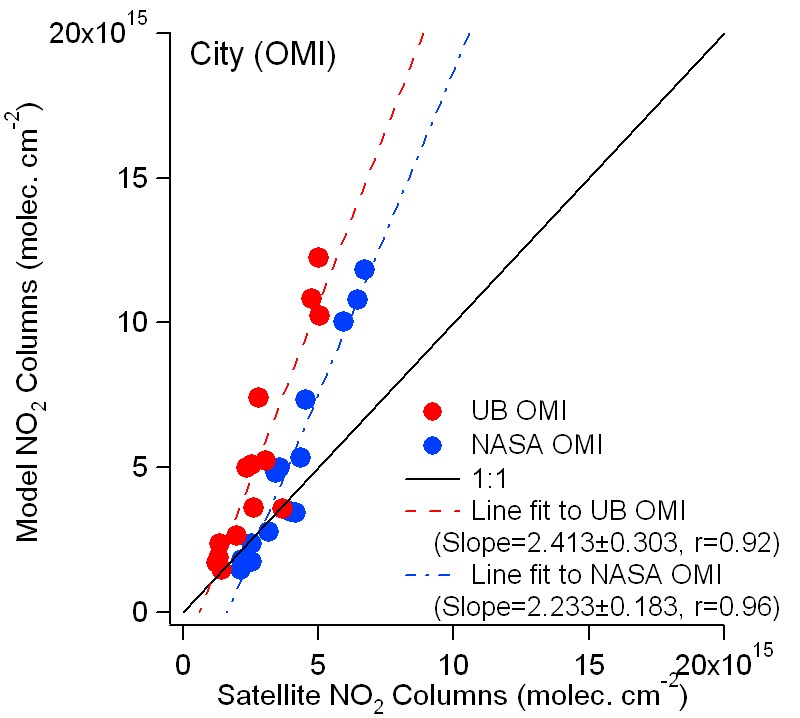 S.-W. Kim et al., JGR, 2009
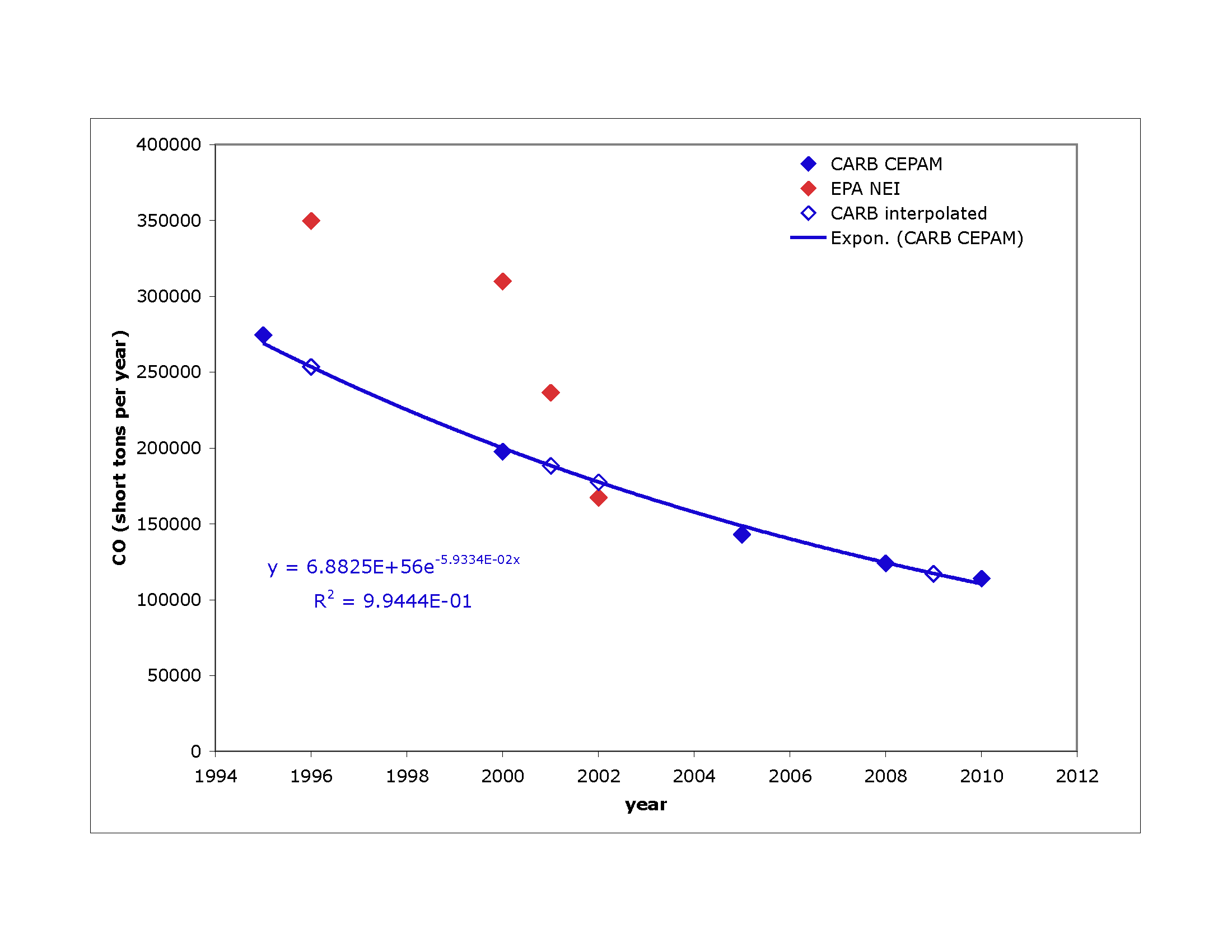 CO Emissions (tons/yr)
J. Turnbull, NOAA ESRL GMD
Year
First Workshop, 4 December 2009, NOAA DSRC, Boulder, CO
[Speaker Notes: Top left plot: David Parrish compared CO/NOx ratios measured in urban areas with bottom-up trends from EPA inventories and Rob Harley’s fuel-based approach. EPA magnitudes and even trends did not agree well with ambient observations. 
Top right: Evaluation of EPA emissions of various GHGs by John Miller in GMD, based on 14CO2 analysis, for eastern N America
Bottom left plot: Jocelyn Turnbull (GMD) compared CO inventories from EPA and California Air Resources Board (CARB) for 1995-2010… big differences in trends
Bottom right: Si-Wan’s paper on satellite NO2 columns over Western US cities: big overestimates in NOx emissions if use NEI 1999]
Coordinated US Initiative on Emissions Research
Issues that Limit Emissions Research
Where We Want to Go
Research Progress
Species- and Region- Dependent Inventory Methods
State, National, Regional and Global Data Not Compatible
Grid Inventories vs. Sector and Area Totals
Infrequent Temporal Availability
Emission Trends vs. Method Changes
Documented Data, Data Access, & User-Friendliness
Where We Are
First Workshop, 4 December 2009, NOAA DSRC, Boulder, CO
[Speaker Notes: Difficulty of updating inventories
Can we construct emission trends if methods change]
Coordinated US Initiative on Emissions Research
Motivations for Collaborative Emissions Initiative
Improve inventory development and evaluation process
Observational evaluations provide feedback to inventory developers
How to define the observations needed for improving emissions 
Links AQ & climate researchers
EPA mandate to build GHG inventory
Links to international programs (IGBP, IPCC, HTAP)
Air Quality Climate
Models
Evaluations
Inventories
Observations
Regulation
Research
Regulation
Research
First Workshop, 4 December 2009, NOAA DSRC, Boulder, CO
[Speaker Notes: How would this initiative help us to address this mission?
Improve inventory development and evaluation process
Observations: provide feedback to inventory developers
Inventories: by understanding underlying inventory drivers, can design new observations
Help link AQ and climate research communities
EPA now has mandate to build GHG inventory
Timing excellent for coordinated US emissions effort]
Coordinated US Initiative on Emissions Research
Examples of Coordinated Emissions Activities
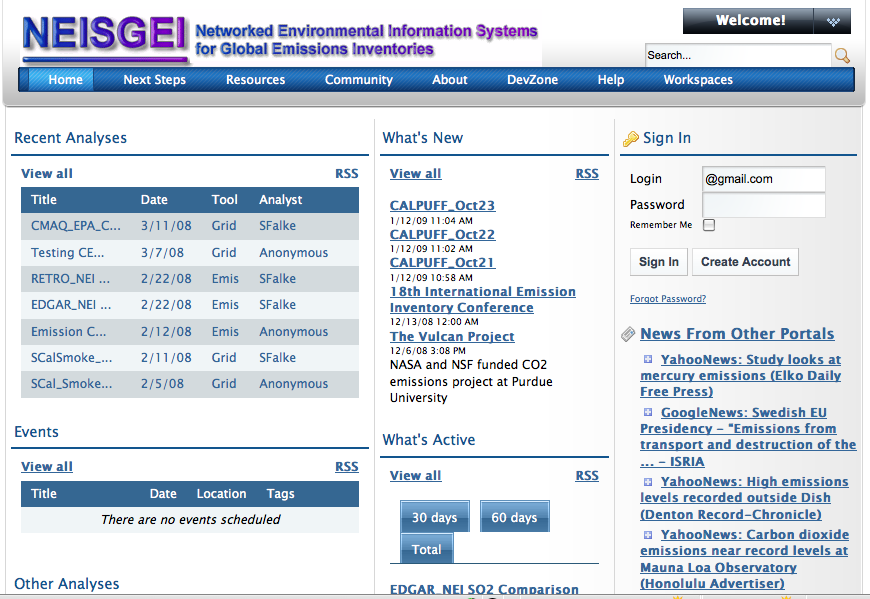 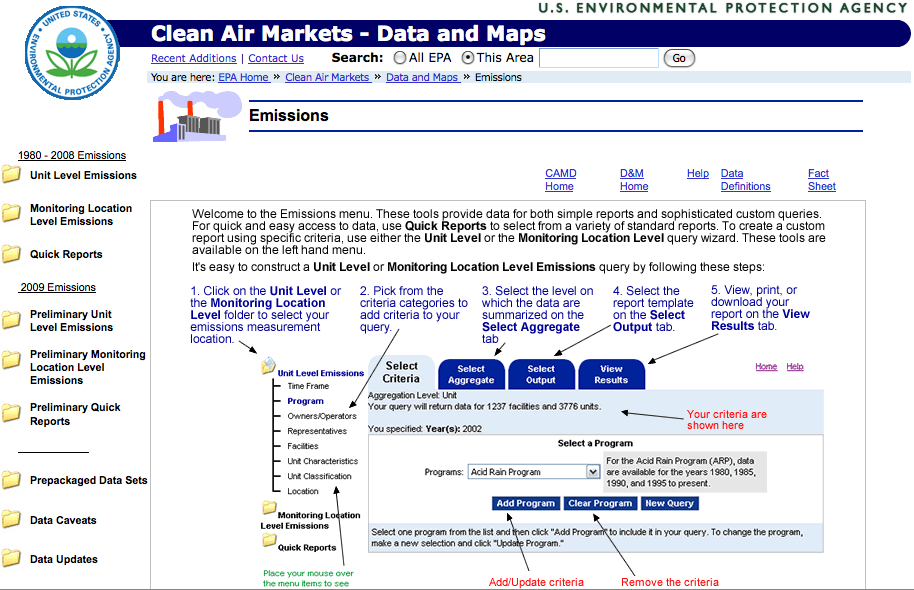 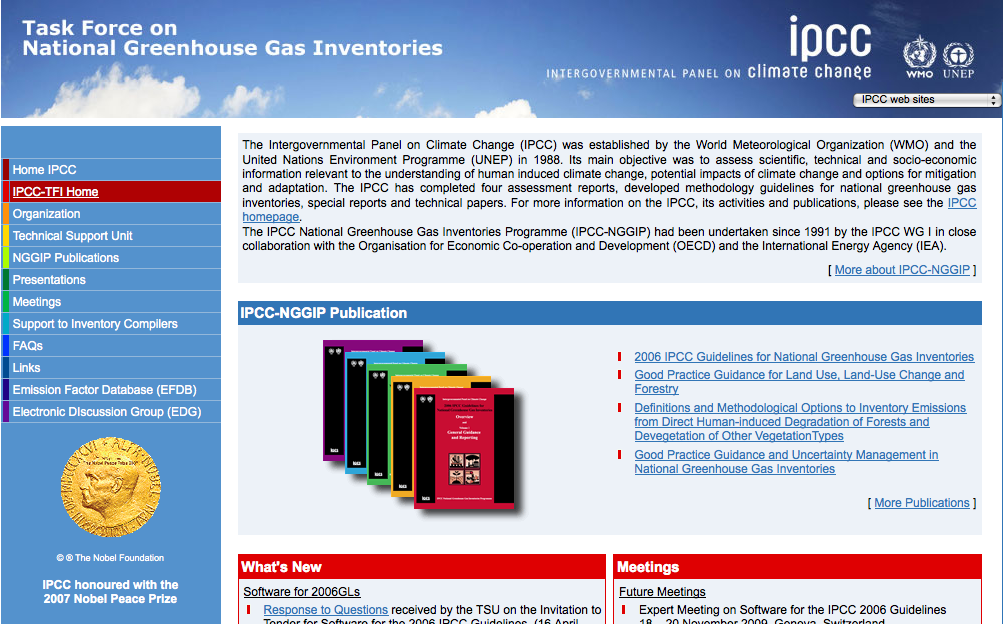 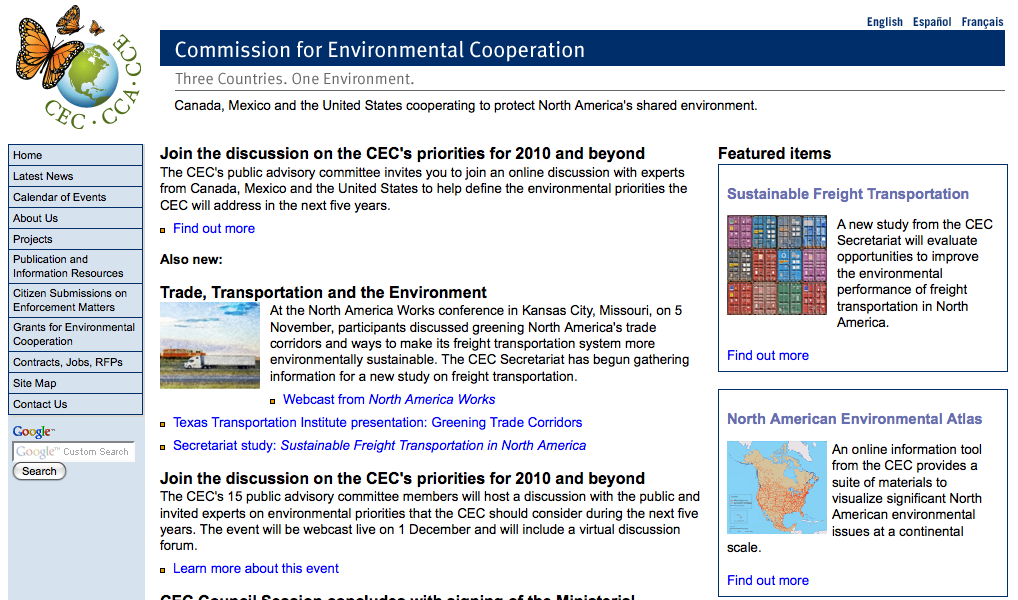 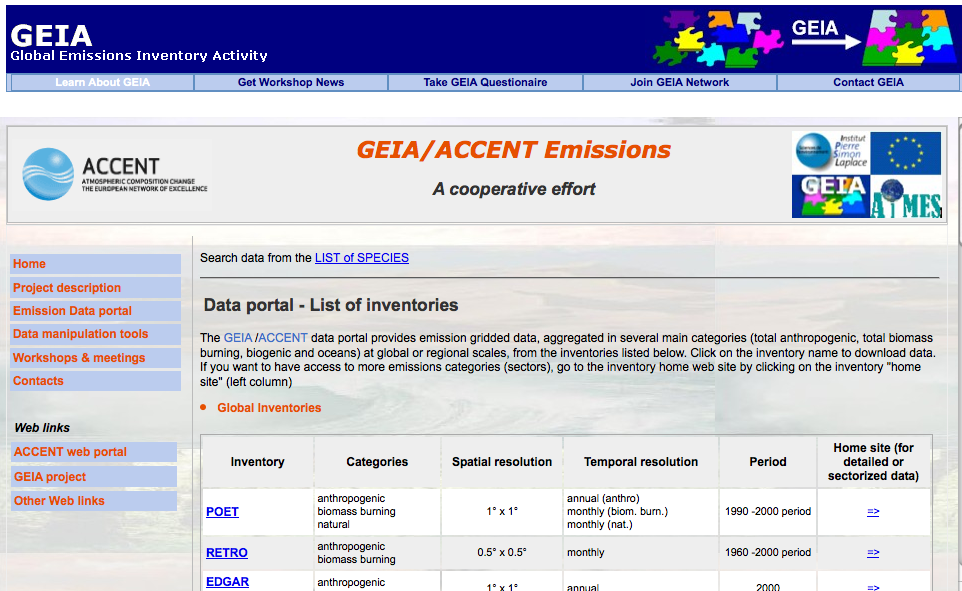 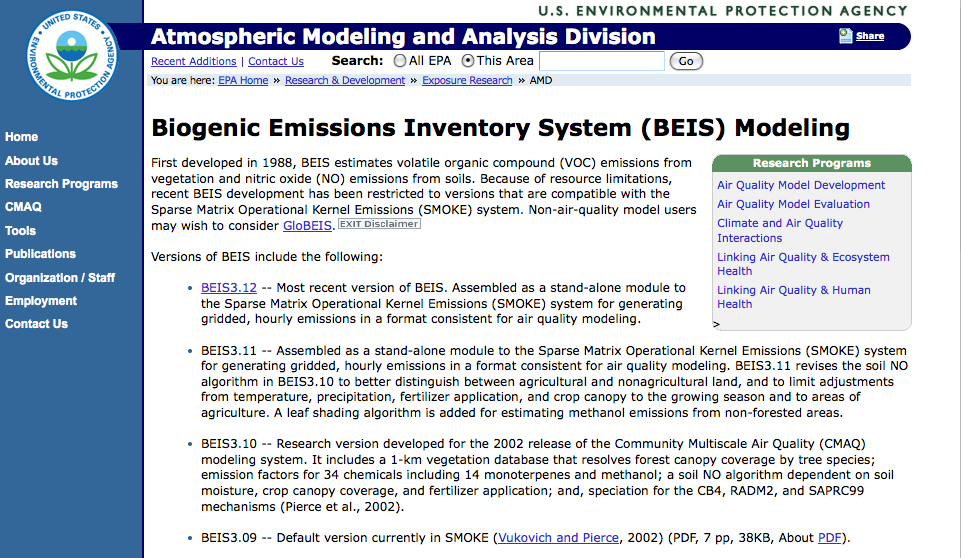 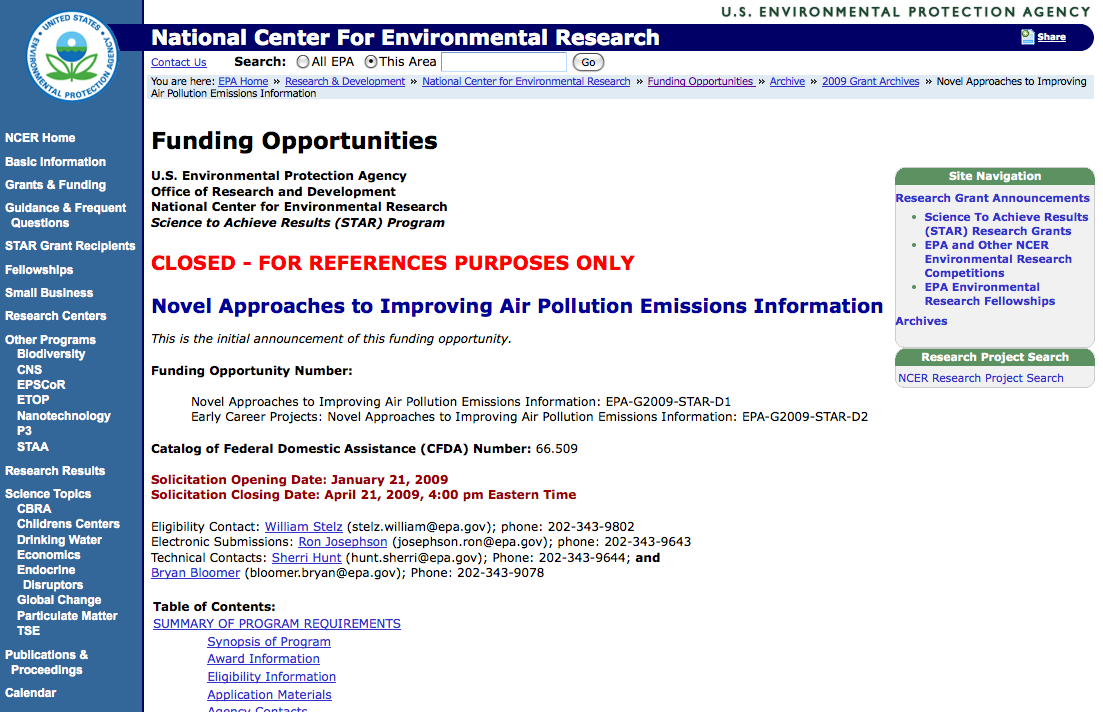 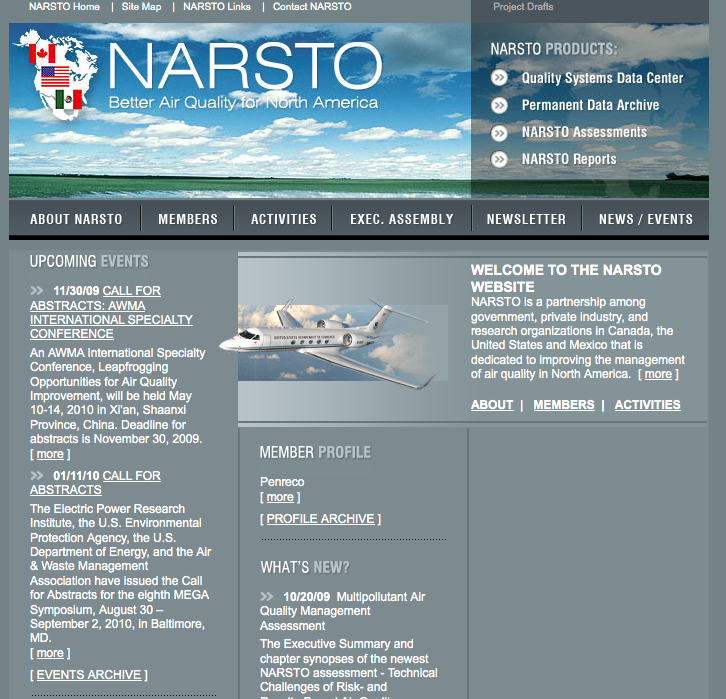 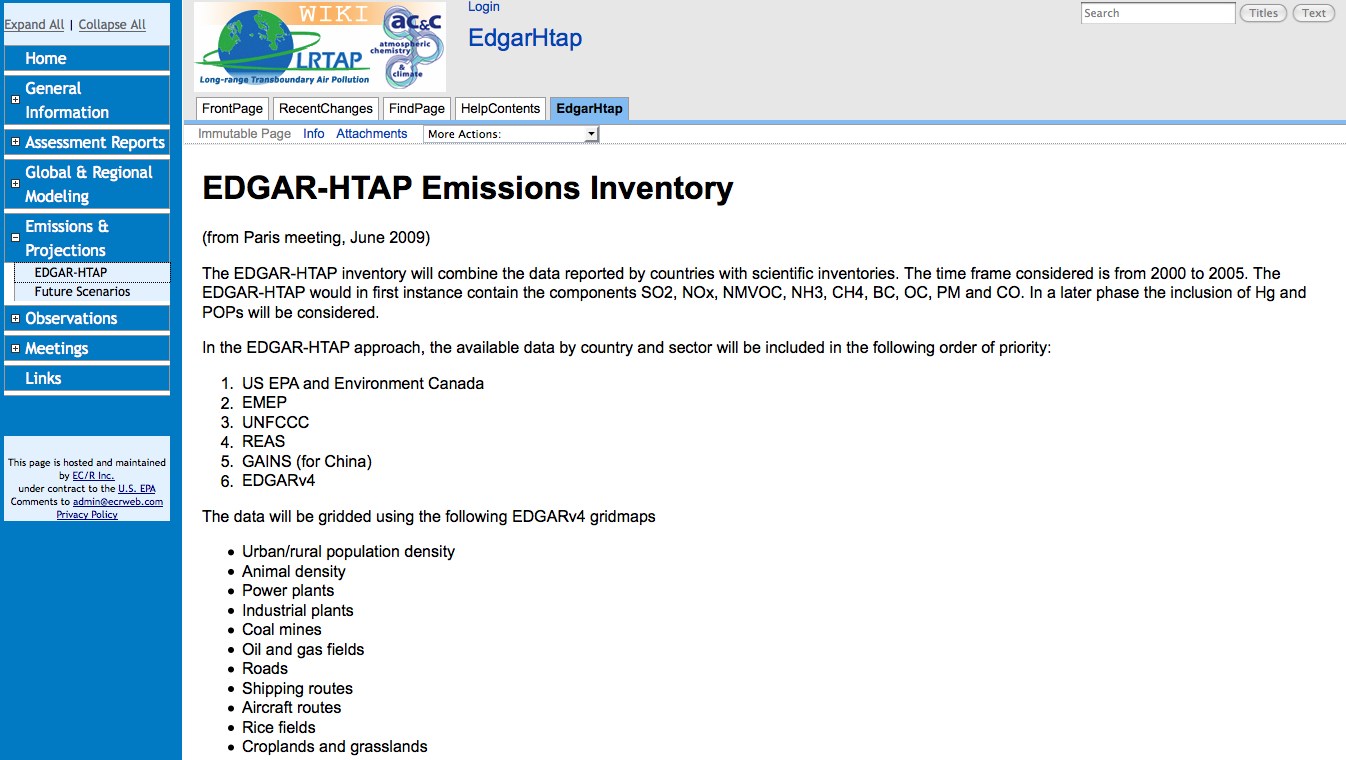 First Workshop, 4 December 2009, NOAA DSRC, Boulder, CO
[Speaker Notes: From top left, going down each column:
NEISGEI: US emissions clearinghouse
GEIA: international collaboration and clearinghouse
HTAP: international modeling exercise
EPA’s CEMS interface: very helpful
EPA’s BEIS: Guenther collaboration with EPA’s Geron/Pierce
EPA’s STAR grant proposal for emission evaluation
IPCC emission activity
CEC emission evaluation (US, Canada, Mexico)
NARSTO emis assessment (US, Canada, Mexico)]
Coordinated US Initiative on Emissions Research
Suggestions to Guide this Initiative
Focus on research emission inventories
Do not interfere with regulatory inventory development process
Build on existing approaches to emissions development and observation
Facilitate new directions in collaborative emissions research
Adapt emission products for research community
Encourage active feedback between development and observation groups
Encourage multiple approaches to development and evaluation
Bring an openness to new findings and encourage sharing of results
Assess resources needed for collaborative efforts
Carry out periodic synthesis activities and progress assessments
Where We Want to Go
Where We Are
Research Progress
First Workshop, 4 December 2009, NOAA DSRC, Boulder, CO